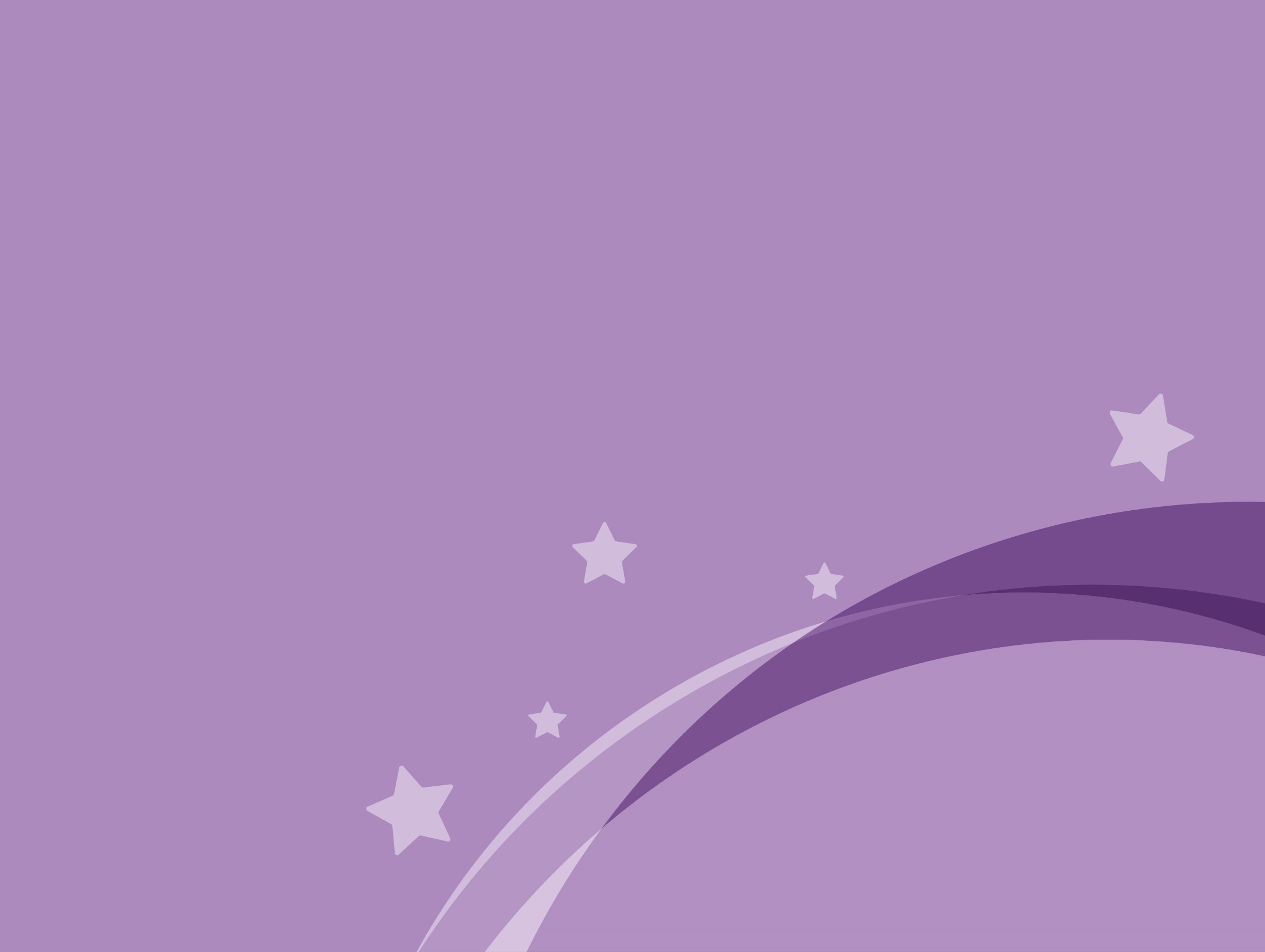 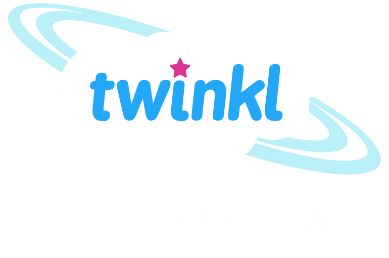 History
The Maya Civilisation
Year One
History | UKS2 | The Maya Civilisation | Meeting the Maya | Lesson 1
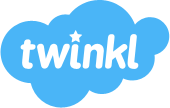 Aim
Can I discover facts about the Maya civilisation and explain who the Maya people were and when and where in the world they lived?
Success Criteria
Can I recall and organise relevant facts about the Maya civilisation?
Can I label a map to show where the Maya lived and where some main cities were?
Introducing the Maya
What do you already know about the ancient Maya civilisation? Think about the following questions and jot down any information you can on a mind map in one colour.
Questions
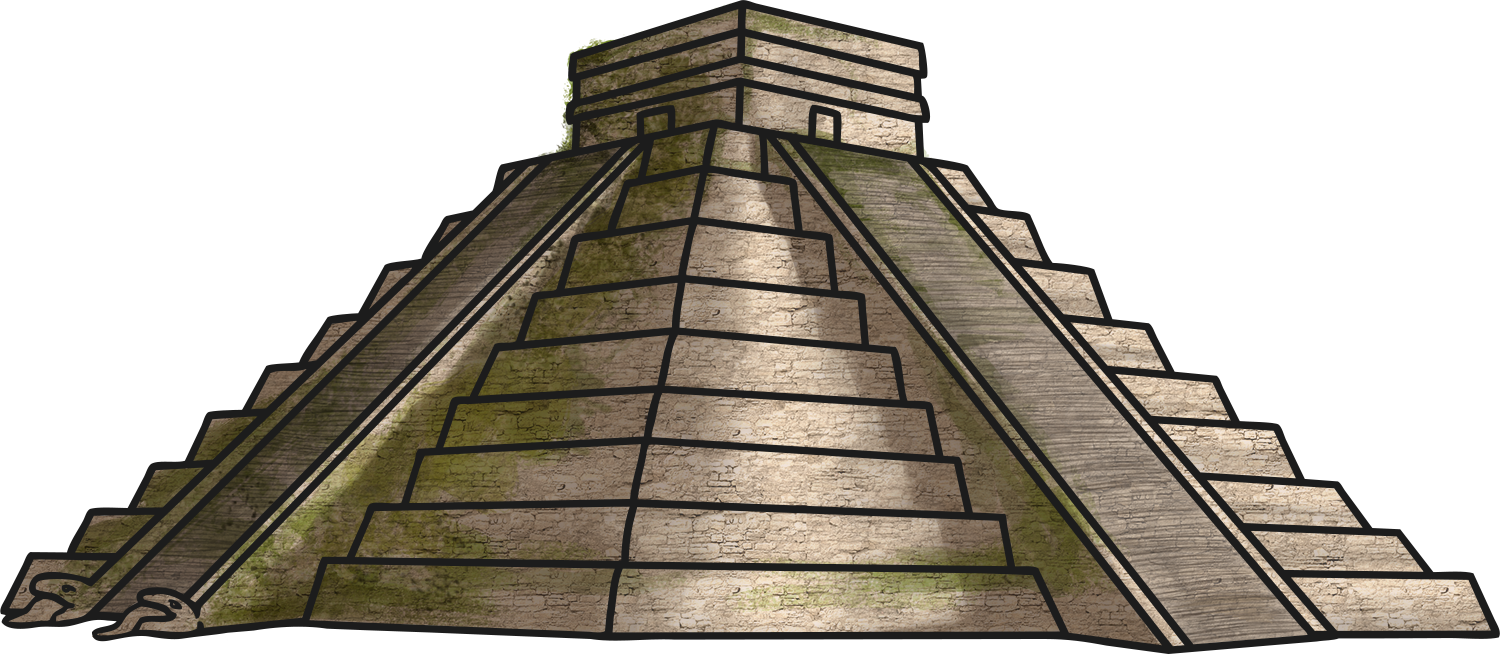 Who were the ancient Maya people?
When did they live?
Where did they live?
How did they live?
What do we know about them?
Now think about what you would like to learn about the Maya.
Record your thoughts and questions on your mind map in a different colour.
Maya People
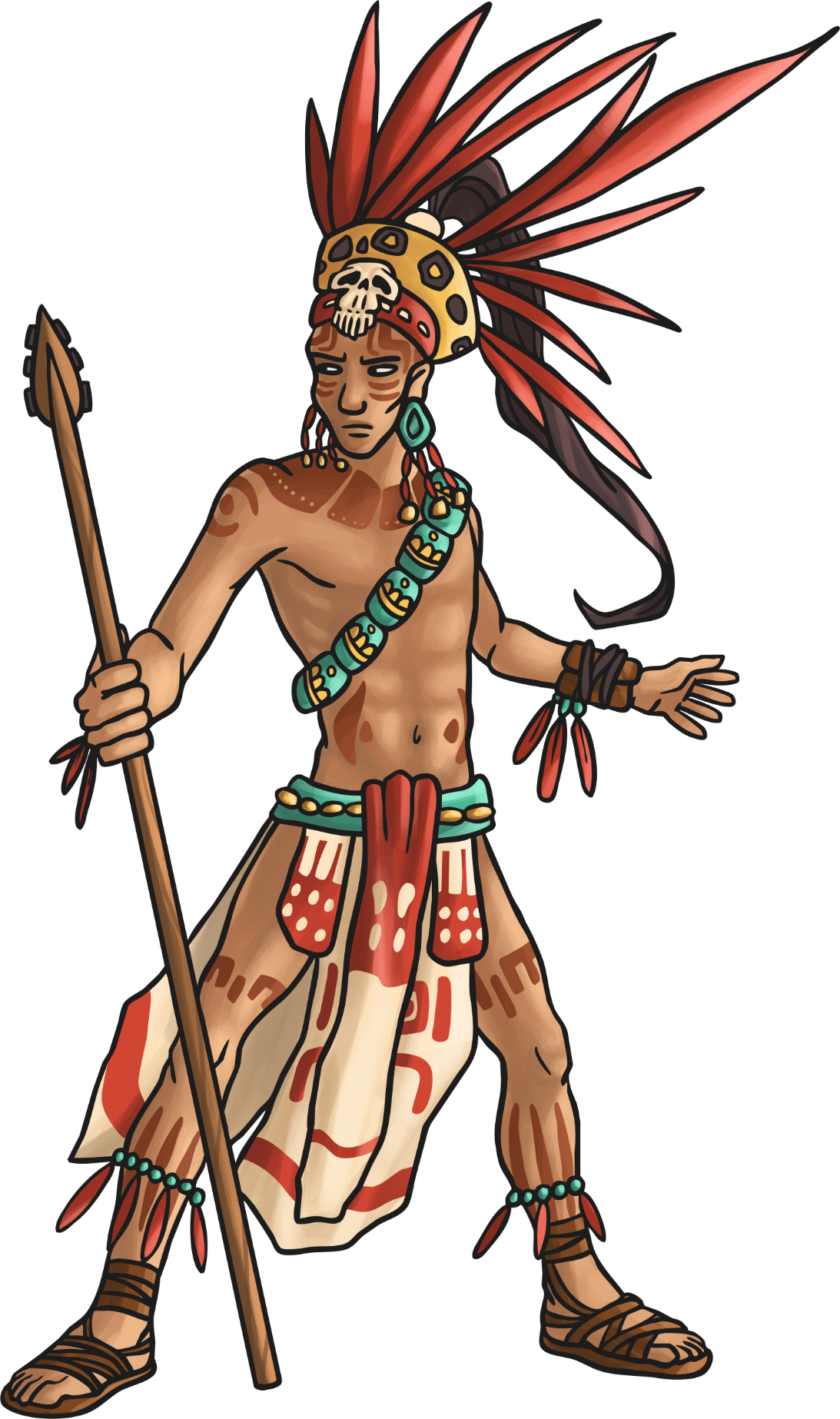 The ancient Maya people were quite a sophisticated bunch! They developed a writing and number system; studied and charted the stars and planets; invented three complex calendars to keep track of time; built impressive temples, palaces, monuments and cities; skilfully farmed the land and established a complex political system.
The ancient Maya were a clever, deeply religious people who valued intelligence and learning. This helps to explain how and why they were able to develop a complex, thriving civilisation which began over 2000 years ago.
The Ancient Maya Place in Time
The Maya civilisation came into being around 2000 BC and cities such as El Mirador became large and powerful from 300 BC onwards.
By around AD 900, cities in the rainforest were abandoned and people moved up north to the highlands of Guatemala and the Yucatan. This was because there was an extensive drought in the area that lasted a long time and people needed to move out of the rainforest.
Cities like Chichen Itza were still thriving in AD 1000 and the Maya civilisation was still in existence in AD 1500.
It was due to the arrival of the Spanish in the 16th century that their ancient cities fell to ruin.
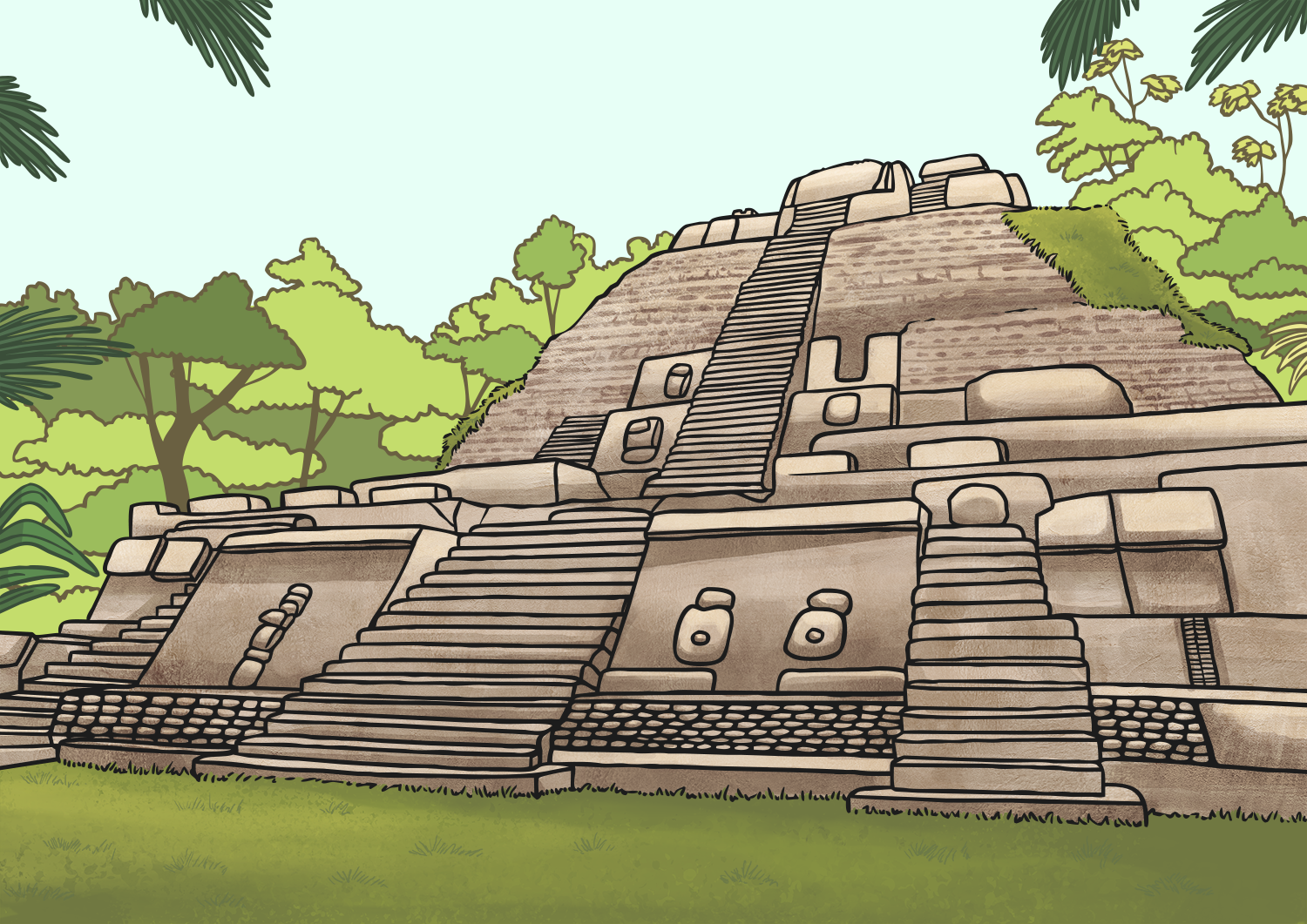 Maya Maps
Using an atlas or an online map, see if you can locate Central America. What countries can you find in Central America?
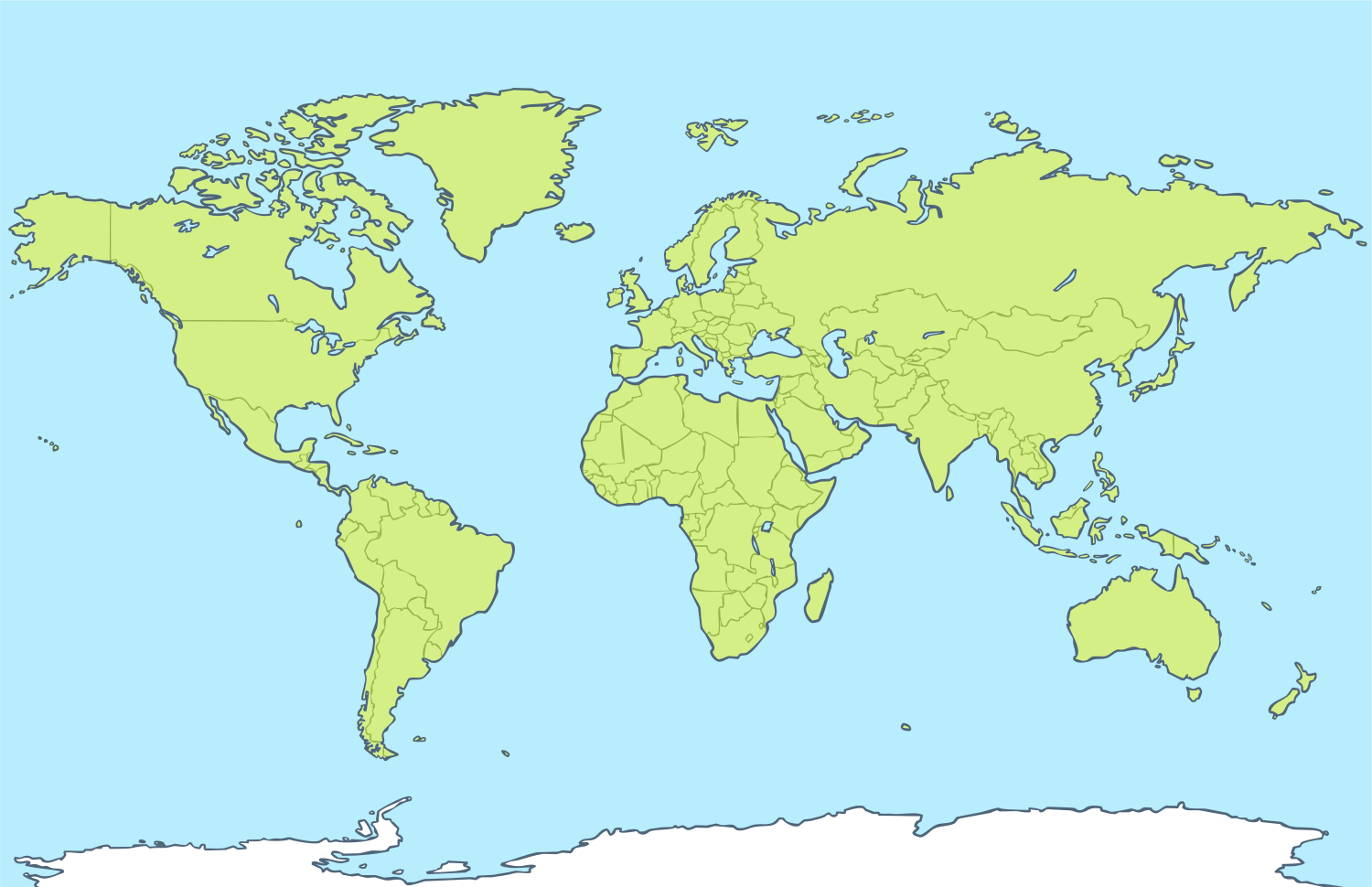 Central America
Central America consists of seven countries: Belize, Costa Rica, El Salvador, Guatemala, Honduras, Nicaragua and Panama.
Can you find and label these on your Maya Map Activity Sheet?
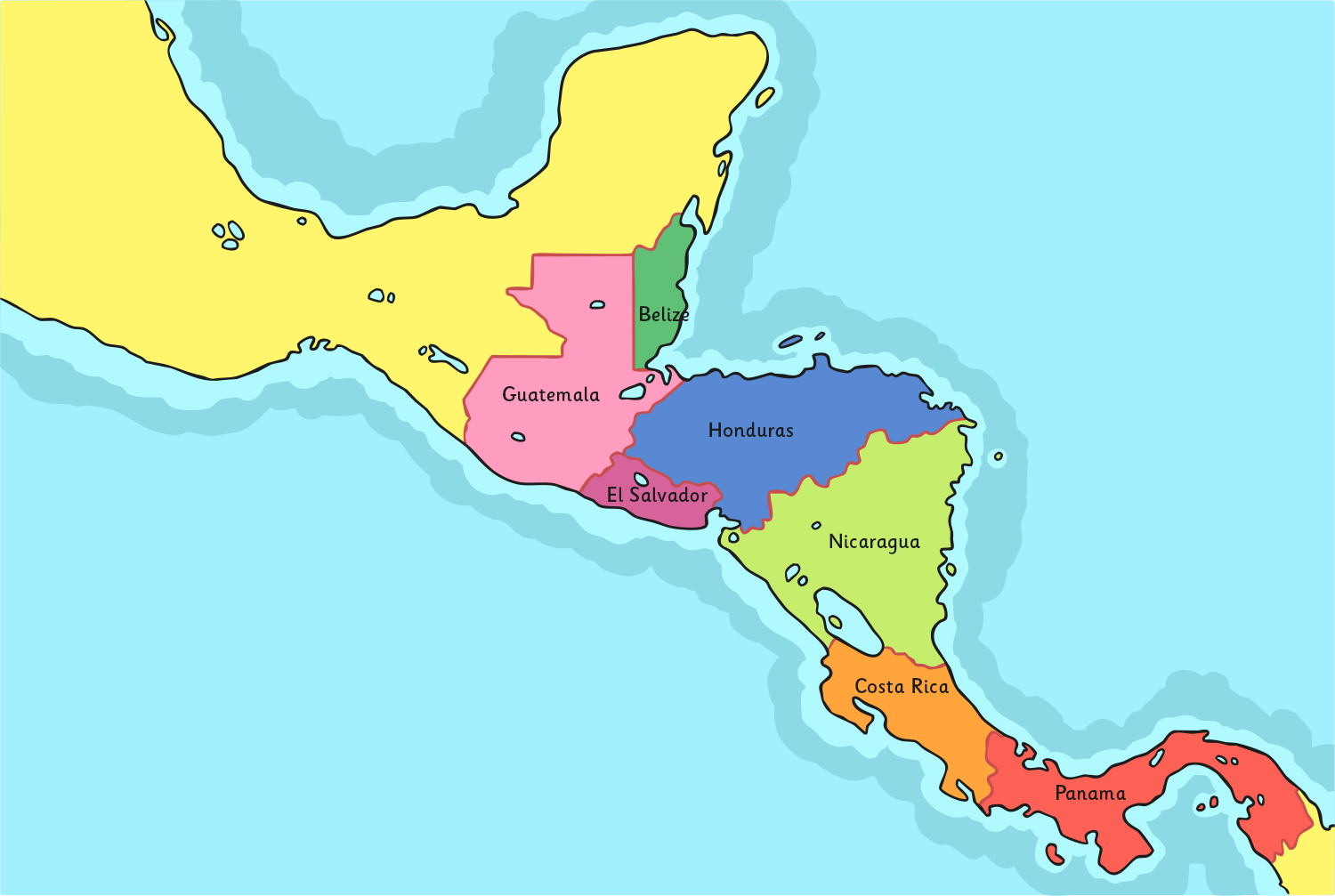 Mesoamerica
‘Mesoamerica refers to an area where a number of societies had been formed before the Spanish arrived in the 16th century. It covers Mexico and the northern parts of Central America. ‘Mesoamerica’ can also refer to the culture of the people who lived there. The Maya lived in the south east of this area.
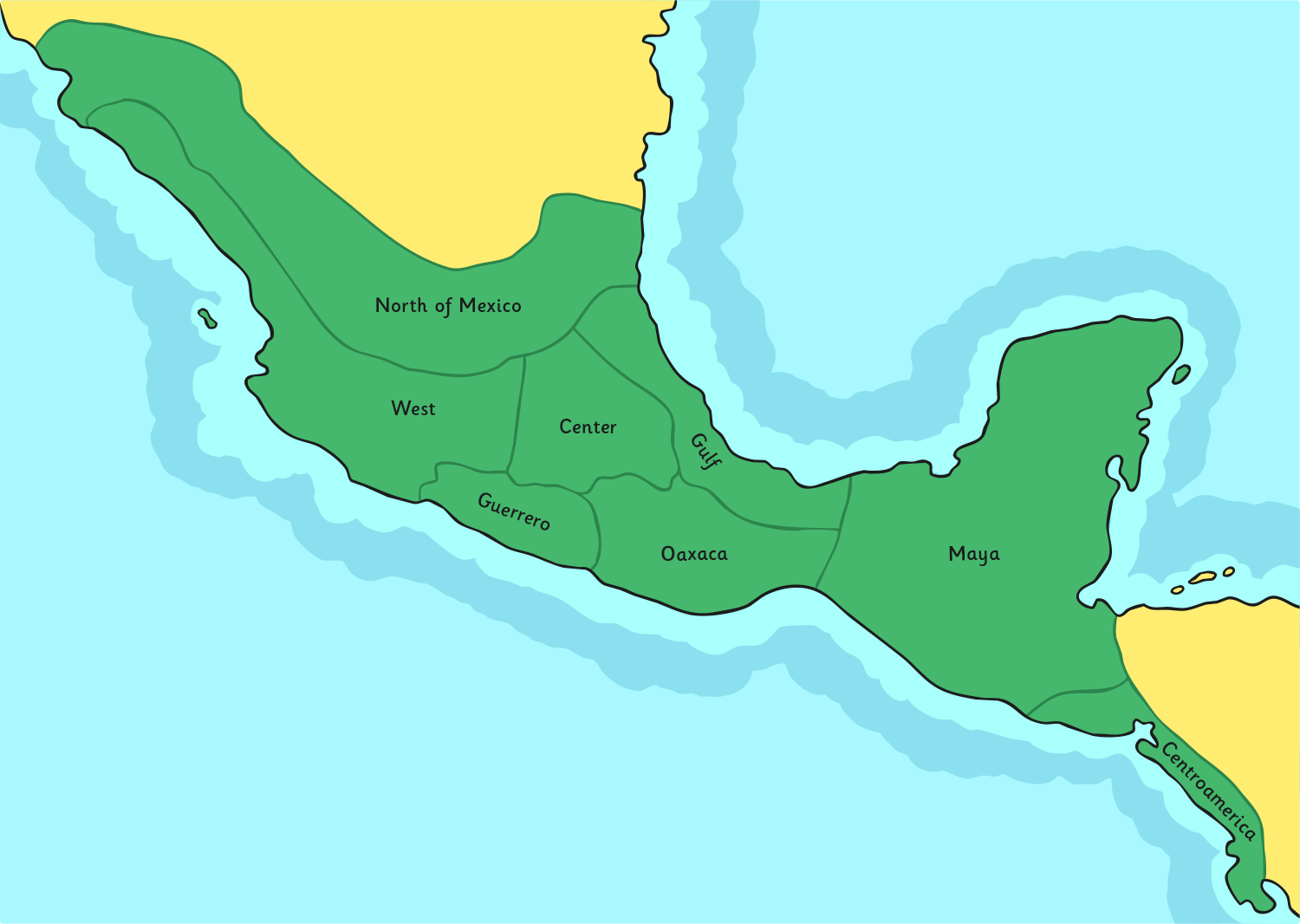 The Location of the Maya
Today, the area the Maya used to live in spreads over 5 countries: Mexico (southern Mexico and the Yucatan Peninsula), Belize, Guatemala, a small area of west Honduras and the very north of El Salvador.
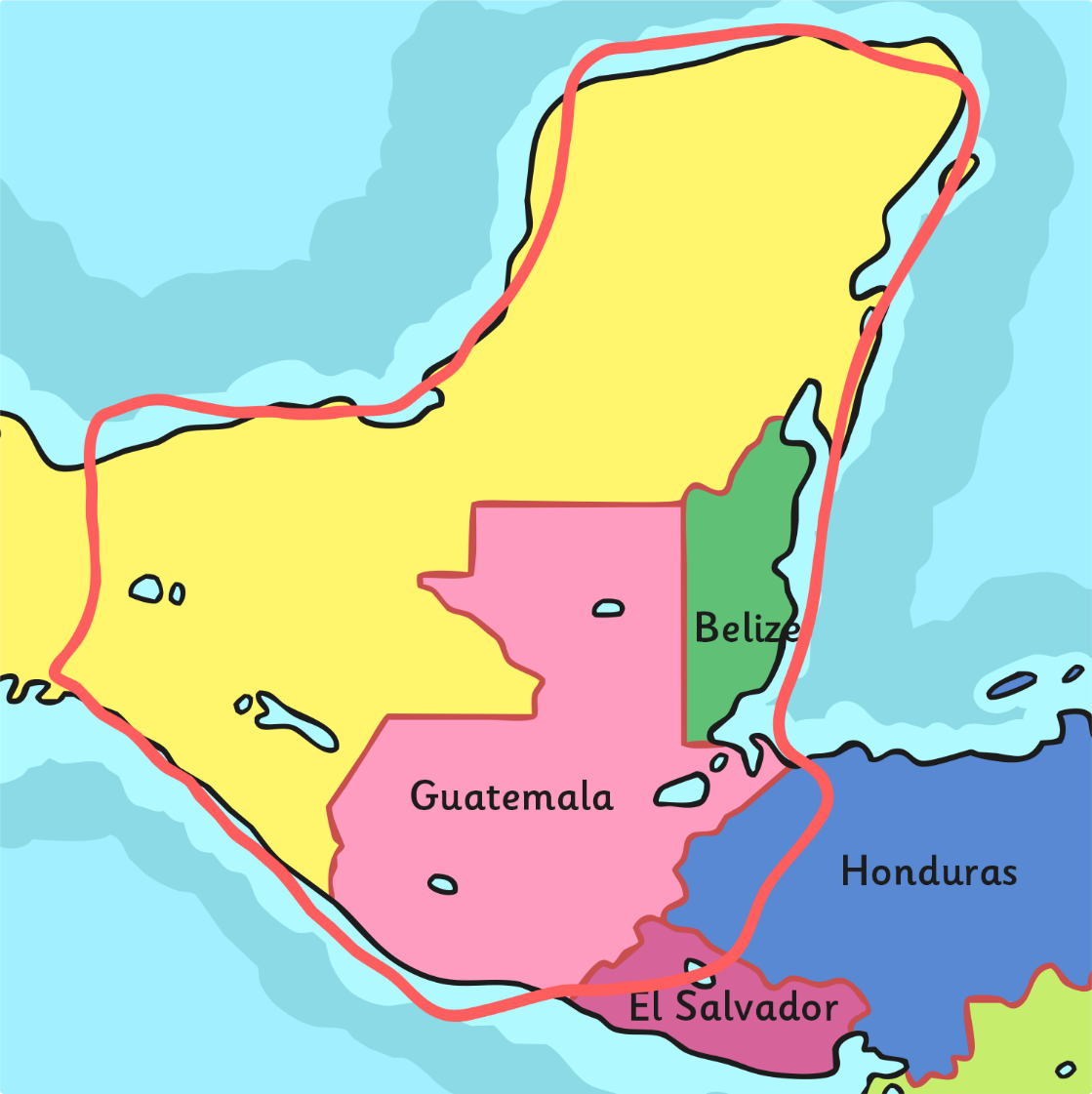 Maya Cities
Use your online map or atlas to help you outline the area of land where the Maya used to live.
Can you use a map or atlas to find and label the countries listed on your activity sheet?
Then find the location of the following ancient Maya cities and mark them on your map too. You could use a key or draw arrows and label them.
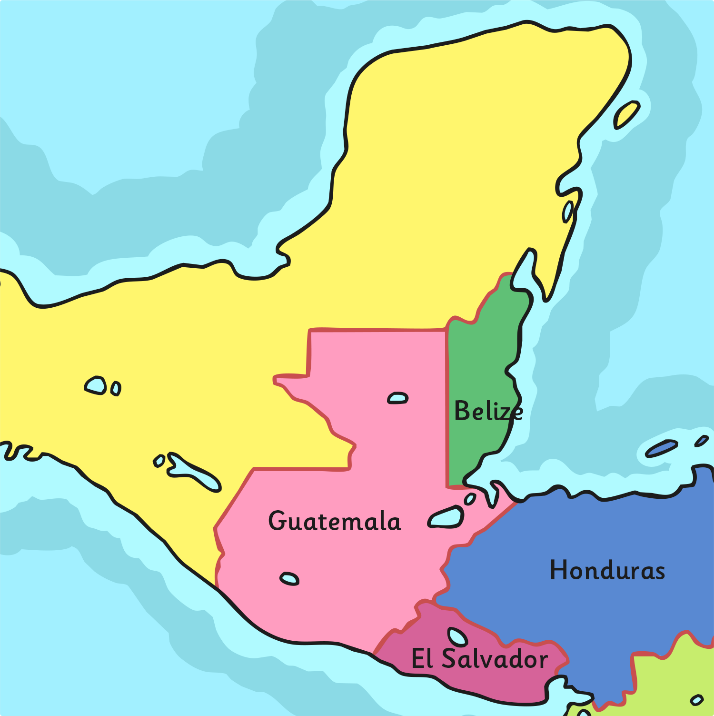 Xunantunich
Chichen Itza
Uxmal
Palenque
Calakmul
Coba
Copán
Tikal
Tulum
Cities Revealed
Some of these ancient Maya cities were almost 1000km apart yet they shared the same culture and way of life.
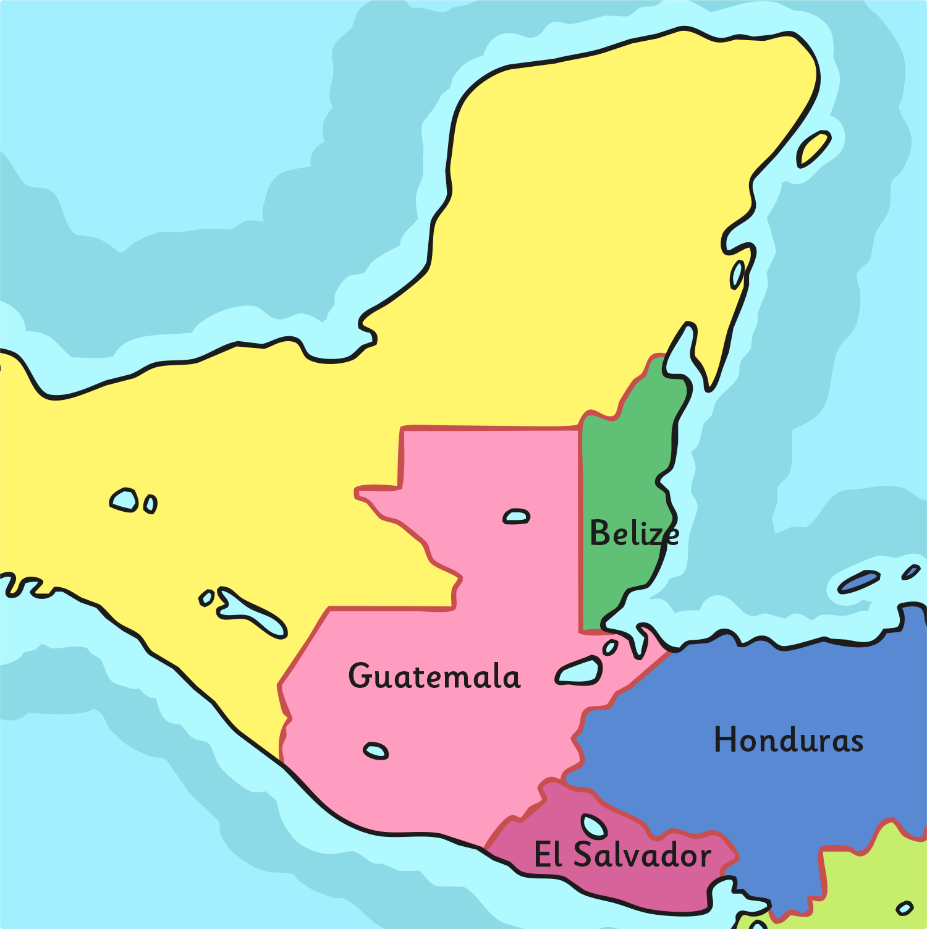 Uxmal
Palenque

Calakmul
Tikal
Chichen Itza
Coba
Tulum
Xunantunich
Copán
Welcome to the Maya Area
Your challenge is to create a ‘Welcome to the Maya Area’ tourist information page.
The page must include details which answer the following questions:
Who were the ancient Maya people?
Where in the world did they live?
What is special about the ancient Maya people?
You can use maps and pictures on your page too.
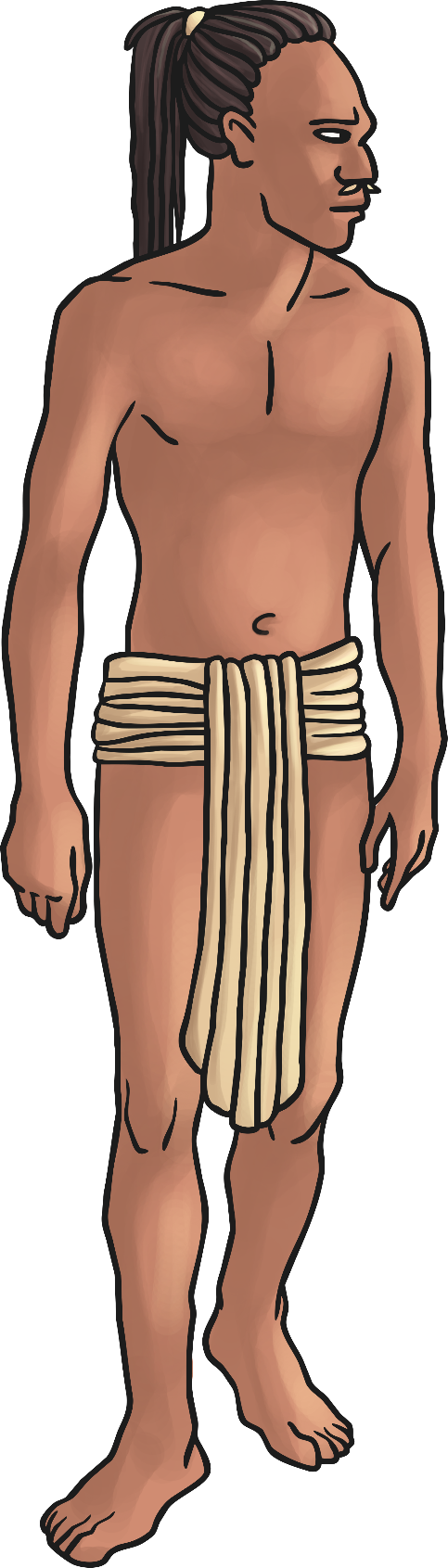 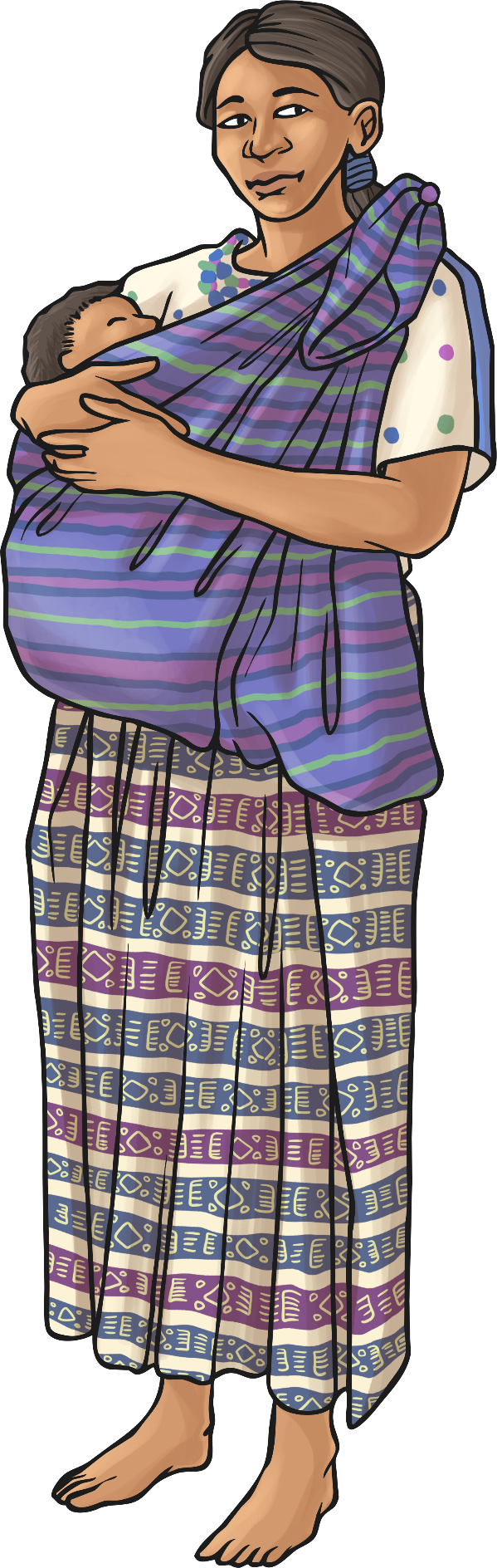 Aim
Can I discover facts about the Maya civilisation and explain who the Maya people were and when and where in the world they lived?
Success Criteria
Can I recall and organise relevant facts about the Maya civilisation?
Can I label a map to show where the Maya lived and where some main cities were?